DysrhythmiasDr. Jehad Rababah
Cardiac Conduction System
Properties of Cardiac Cells
Automaticity
Excitability
Conductivity
Contractility
3
[Speaker Notes: See Table 36-1.]
ECG Strip
Reflects the electrical activity in the heart
Small (0.05sec) & large (0.2sec) boxes 
Slash marks
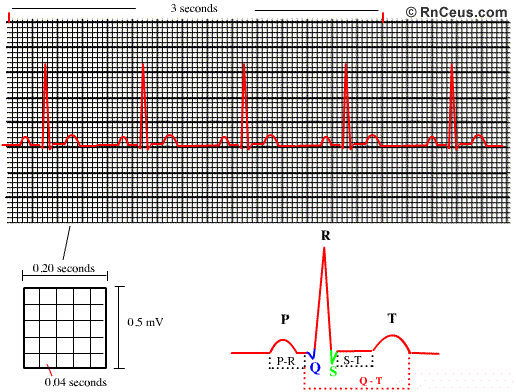 ECG Waveform
P wave: depolarization of the atria
PR interval
AV delay
0.12-0.2 sec
QRS complex
0.06-0.11 sec
ST segment: isoelectric
T wave: repolarization of ventricles
U wave: hypokalemia?
QT interval
ECG Waveform
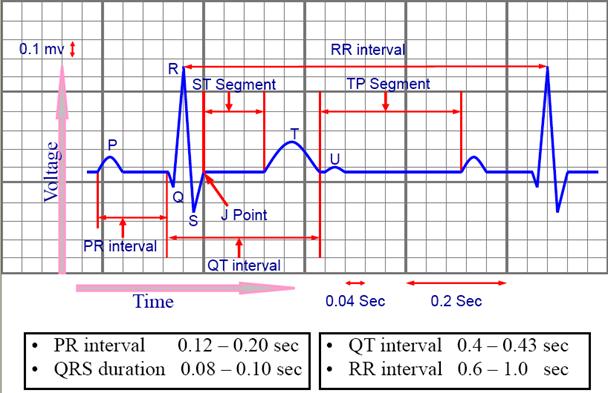 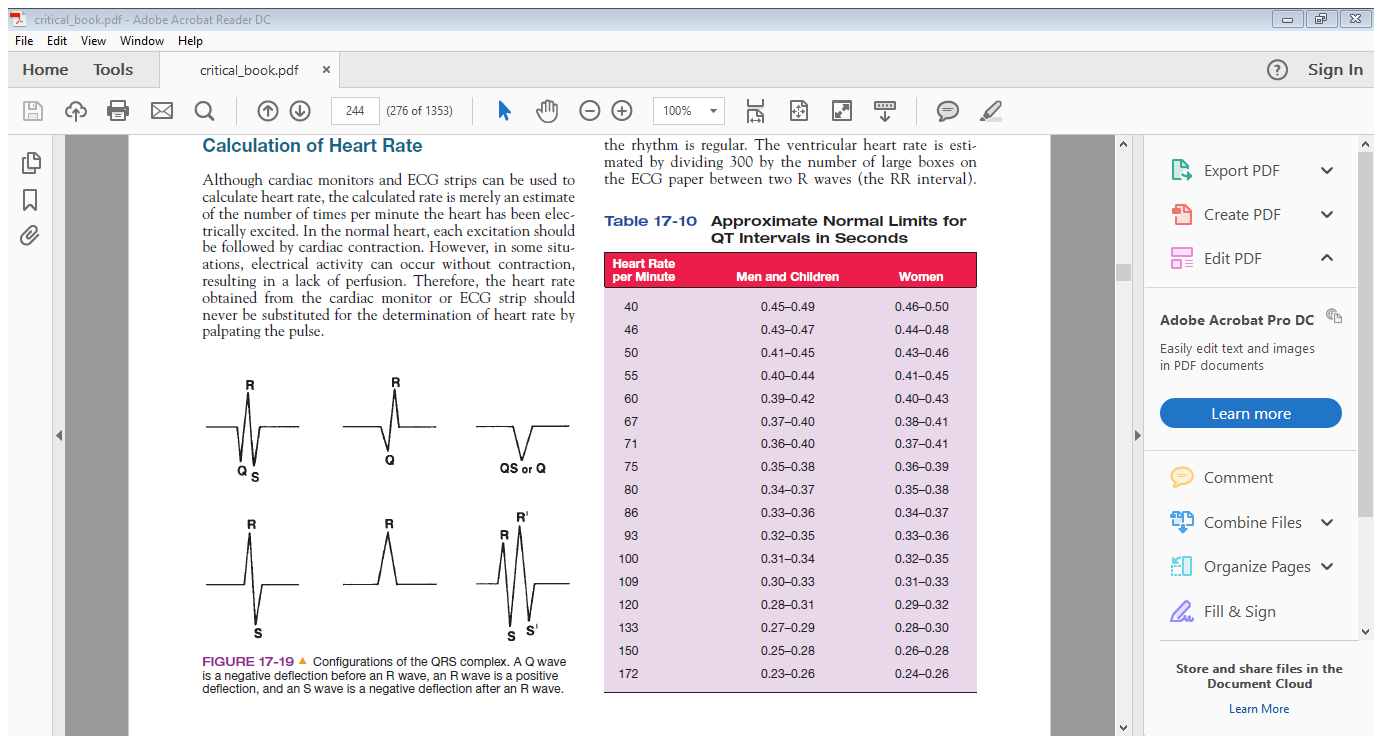 Calculating Heart Rate
Ventricular rate
Atrial rate
Regular/irregular HR:
                                # of QRS’s in 6 seconds X 10

Regular rhythm:
	                         300/# of large boxes between 2 R’s
	                         1500/# of small boxes between 2 R’s
Calculating Heart Rate
Counting QRS’s vs counting R-R intervals
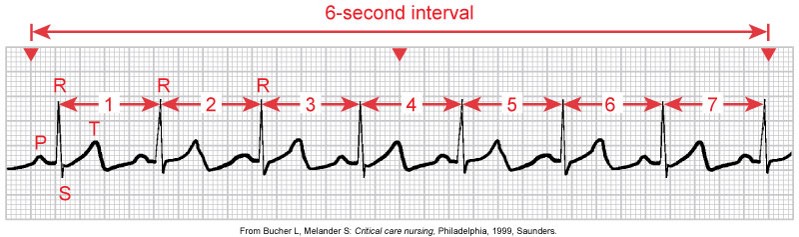 Calculating Heart Rate
Analysis of ECG Rhythm
Determine ventricular & atrial rates
Examine rhythm
P waves & their ratio with QRS’s
PR interval
QRS complex shape & duration
ST segment
Conduct a thorough assessment along with rhythm analysis
Normal Sinus Rhythm
Sinus node fires 60 to 100 bpm
1 P – 1 QRS
Follows normal conduction pattern
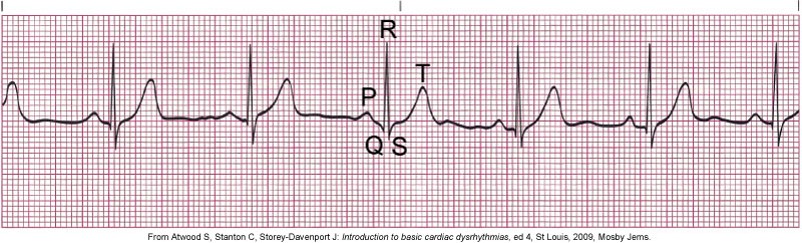 12
Dysrhythmias Classification
13
[Speaker Notes: The 12-lead ECG may show changes suggesting structural changes or damage such as ischemia, infarction, enlarged cardiac chambers, electrolyte imbalance, or drug toxicity. Obtaining 12 ECG views of the heart is also helpful in the assessment of dysrhythmias.]
Sinus Tachycardia
SA node >100 bpm
Normal sinus characteristics the same
Cause: sympathetic stimulation
Tx: only if symptomatic
B-blockers
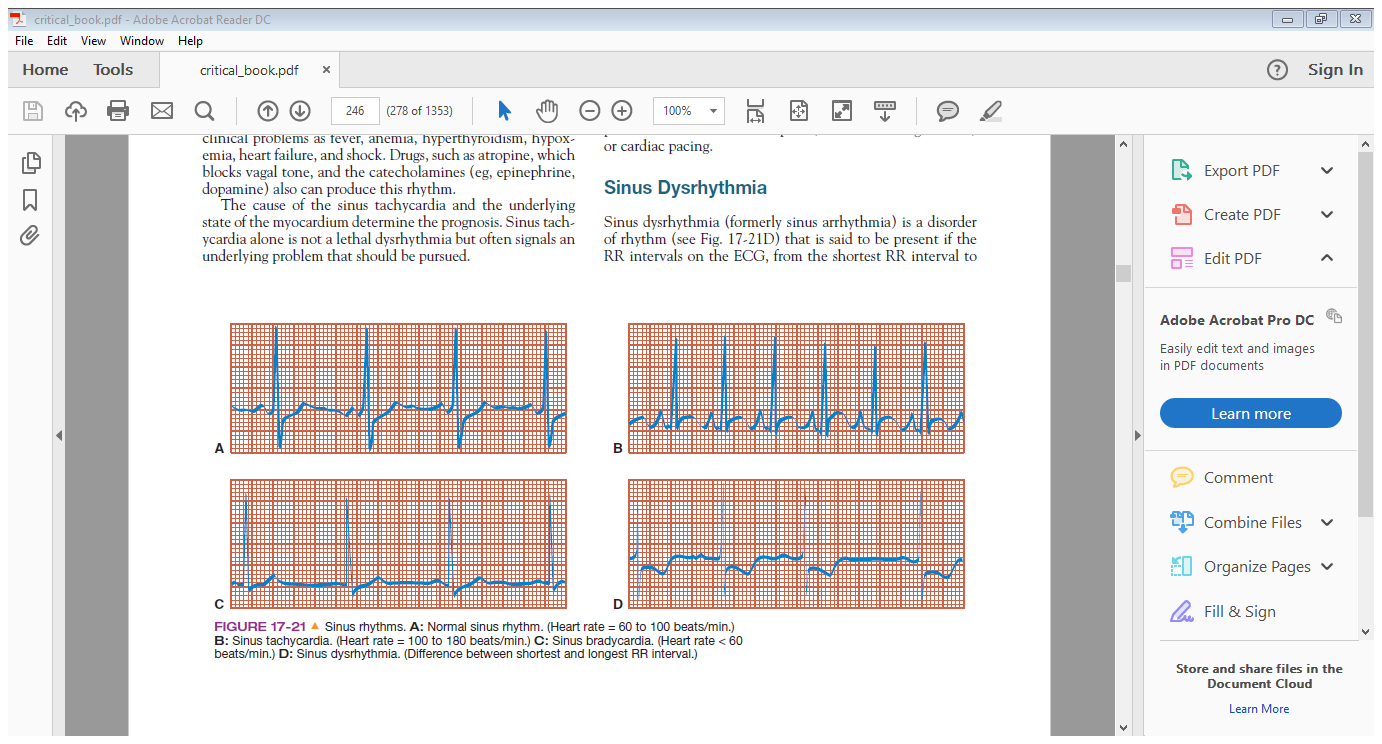 14
[Speaker Notes: The conduction pathway is the same in sinus tachycardia as that in normal sinus rhythm. 
The P wave is normal, precedes each QRS complex, and has a normal shape and duration. The PR interval is normal, and the QRS complex has a normal shape and duration.]
Sinus Bradycardia
Sinus node fires <60 bpm
Normal in athletes & during sleep
Severe pain, inferior wall MI, 
Tx: atropine, pacemaker?
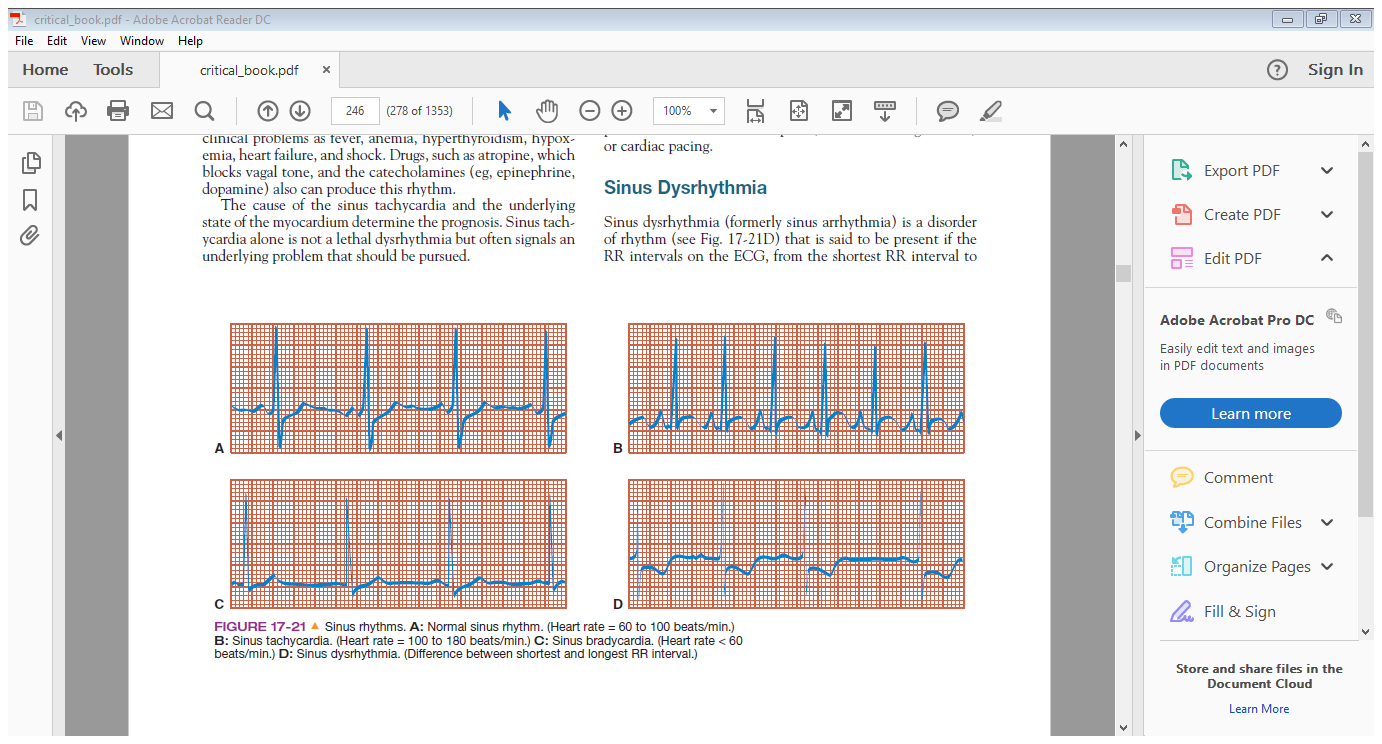 15
[Speaker Notes: Rhythm is regular. The P wave precedes each QRS complex and has a normal shape and duration. The PR interval is normal, and the QRS complex has a normal shape and duration.]
Sinus Dysrhythmia
AKA sinus arrhythmia
Variation in the rhythm
Rate increases with insp. And decreases with exp.
Requires no treatment
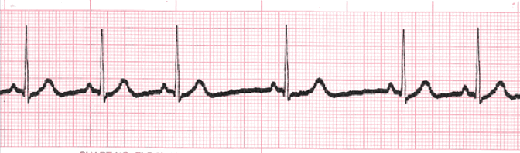 16
[Speaker Notes: Rhythm is regular. The P wave precedes each QRS complex and has a normal shape and duration. The PR interval is normal, and the QRS complex has a normal shape and duration.]
Sinus Arrest & SA Block
Sinus arrest
SA fails to fire
SA block (SA exit block)
SA fires but the impulse is delayed or blocked 

Causes: 
Disruption of SA
MI
Med (Dig & B-Blockers)

 Tx: similar to S. brady (if symptomatic)
17
[Speaker Notes: Rhythm is regular. The P wave precedes each QRS complex and has a normal shape and duration. The PR interval is normal, and the QRS complex has a normal shape and duration.]
Sinus Arrest & SA Block
ECG is the same
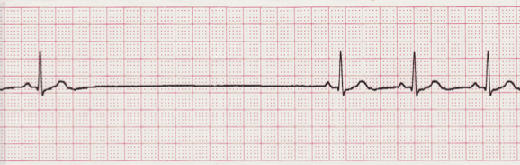 18
[Speaker Notes: Rhythm is regular. The P wave precedes each QRS complex and has a normal shape and duration. The PR interval is normal, and the QRS complex has a normal shape and duration.]
Sick Sinus Syndrome
SA depression
Brady, arrest, or block
Usually associated with rapid atrial dysrhythmias
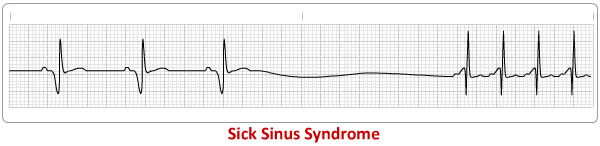 19
[Speaker Notes: Rhythm is regular. The P wave precedes each QRS complex and has a normal shape and duration. The PR interval is normal, and the QRS complex has a normal shape and duration.]
Premature Atrial Contraction (PAC)
Ectopic impulse produced by the SA node
Conducted to the AV node
Different shape of P wave
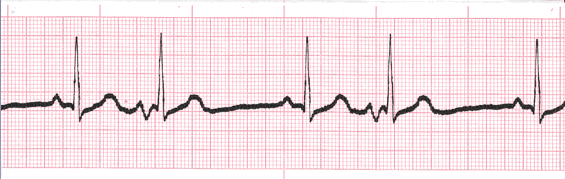 20
[Speaker Notes: Rhythm is regular. The P wave precedes each QRS complex and has a normal shape and duration. The PR interval is normal, and the QRS complex has a normal shape and duration.]
Premature Atrial Contraction (PAC)
Causes
Normal variation
Stress, etc.
CAD
Rheumatic heart disease 
Precursor to A fib/flutter
Complaint: skip of beats
No treatment, just monitoring
21
[Speaker Notes: Rhythm is regular. The P wave precedes each QRS complex and has a normal shape and duration. The PR interval is normal, and the QRS complex has a normal shape and duration.]
Paroxysmal supraventricular tachycardia (PSVT)
Rate: 150-250bpm
PSVT with block: occurs with dig toxicity
PSVT:
Starts and ends abruptly
PAC often initiate the rhythm
Rate: faster than S. Tachy
Vagal stimulation: no response or returns to normal
S. Tachy slows down slightly
Causes:
Same as PAC
22
[Speaker Notes: Rhythm is regular. The P wave precedes each QRS complex and has a normal shape and duration. The PR interval is normal, and the QRS complex has a normal shape and duration.]
Paroxysmal supraventricular tachycardia (PSVT)
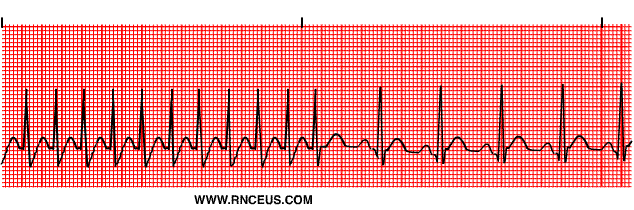 23
[Speaker Notes: Rhythm is regular. The P wave precedes each QRS complex and has a normal shape and duration. The PR interval is normal, and the QRS complex has a normal shape and duration.]
Paroxysmal supraventricular tachycardia (PSVT)
S/Sx:
Palpitations
Light headedness
Dyspnea
Tx:
Carotid massage
Valsalva maneuver
Adenosine
Cardioversion
24
[Speaker Notes: Rhythm is regular. The P wave precedes each QRS complex and has a normal shape and duration. The PR interval is normal, and the QRS complex has a normal shape and duration.]
Atrial Flutter
Atrial tachydysrhythmia identified by recurring, regular, sawtooth-shaped flutter waves
Atrial rate: 250-350
Originates from a single ectopic focus
AV node is the gatekeeper
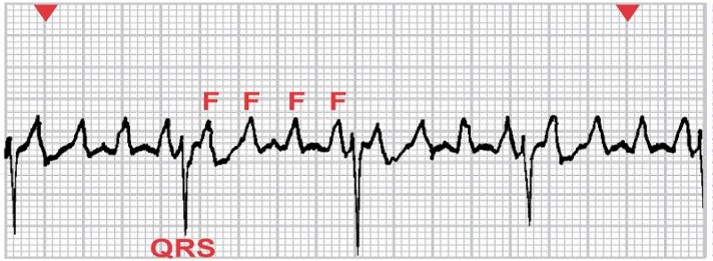 25
[Speaker Notes: Rhythm is regular. The P wave precedes each QRS complex and has a normal shape and duration. The PR interval is normal, and the QRS complex has a normal shape and duration.]
Atrial Flutter
Causes:
Heart disease
Decrease in CO
Loss of atrial kick
Risk for thrombus formation
Tx:
Same as A Fib
26
[Speaker Notes: Rhythm is regular. The P wave precedes each QRS complex and has a normal shape and duration. The PR interval is normal, and the QRS complex has a normal shape and duration.]
Atrial Fibrillation
Atrial rate: 350-500bpm
Most common dysrhythmia
Total disorganization of atrial electrical activity due to multiple ectopic foci
No definable P waves
Results in loss of effective atrial contraction 
Loss of atrial kick
Prevalence increases with age
27
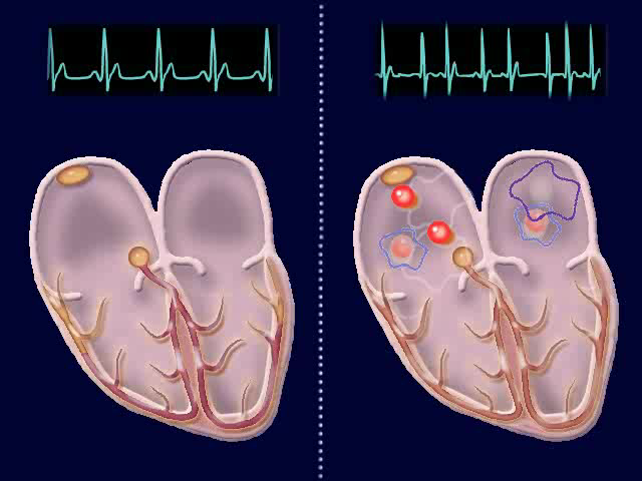 Copyright © 2011, 2007 by Mosby, Inc., an affiliate of Elsevier Inc.
28
Atrial Fibrillation
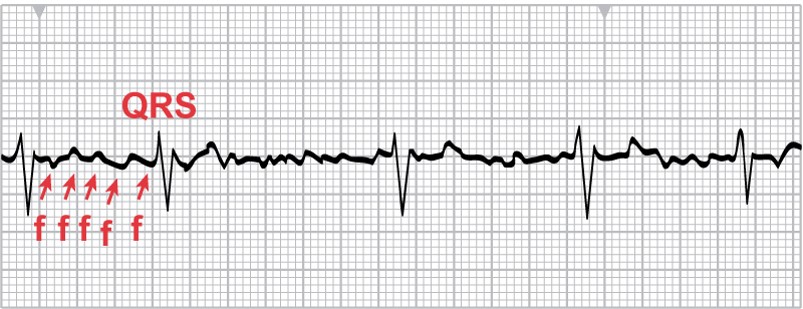 29
[Speaker Notes: During atrial fibrillation, the atrial rate may be as high as 350 to 600 beats/minute. P waves are replaced by chaotic, fibrillatory waves. Ventricular rate varies, and the rhythm is usually irregular. When the ventricular rate is between 60 and 100, it is atrial fibrillation with a controlled ventricular response. Atrial fibrillation with ventricular rate >100 is atrial fibrillation with a rapid ventricular response. Atrial fibrillation with ventricular rate <60 is atrial fibrillation with a slow ventricular response. The PR interval is not measurable, and the QRS complex usually has a normal shape and duration. At times, atrial flutter and atrial fibrillation may coexist.]
Atrial Fibrillation
Ventricular rate:
Controlled ventricular response = 60-100
Slow ventricular response < 60
Rapid ventricular response > 100

Causes:
Ischemic heart disease
Heart failure
Congenital 
Caffeine, Thyrotexosis, Heart surgeries
30
Atrial Fibrillation
Thrombi may form in the atria
High risk for stroke

Tx:
Drugs for rate control: Digoxin, -adrenergic blockers, calcium channel blockers
Long-term anticoagulation: Coumadin 
Cardioversion
Ablation
Pacing
31
[Speaker Notes: Ventricular rate control is a priority for patients with atrial fibrillation.]
Multifocal Atrial Tachycardia
Rapid atrial rate: >100 bpm
Various shapes of P waves
Three or more shapes
Usually asymptomatic
Tx:
Slow down the atrial rate
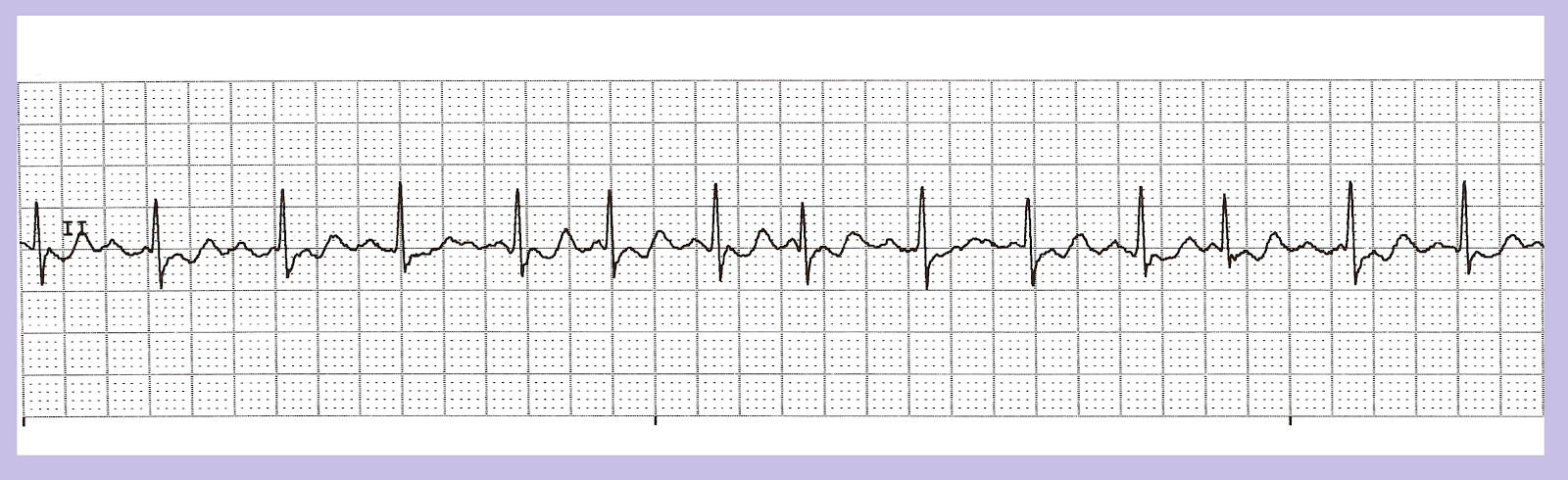 32
[Speaker Notes: Ventricular rate control is a priority for patients with atrial fibrillation.]
Junctional Rhythm
AKA nodal rhythm
The SA node fails to fire and the AV node becomes the pacemaker
Slower rate
P wave:
Inverted: retrograde conduction before the conduction thru ventricles
Buried: retrograde conduction at the same time of ventricular conduction
Inverted after the QRS: retrograde conduction after ventricular conduction
33
Junctional Rhythm
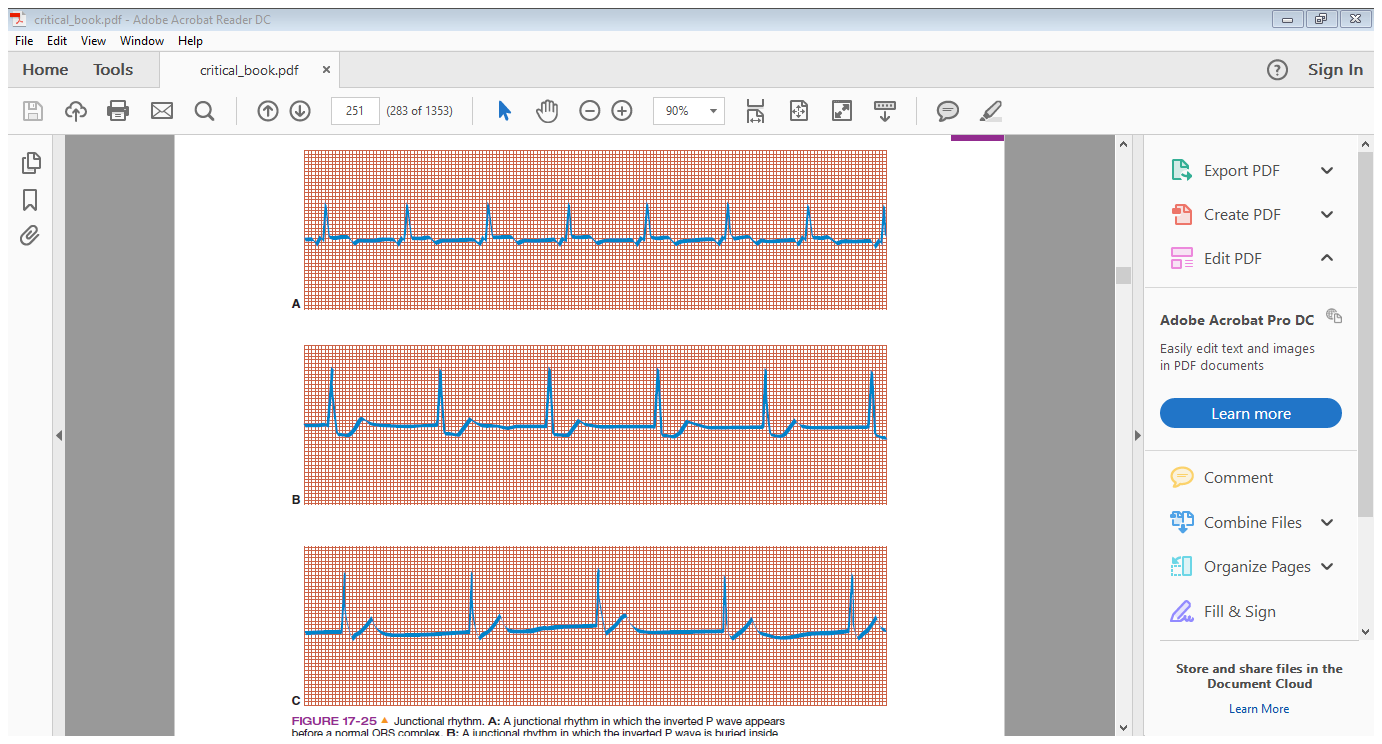 34
Junctional Rhythm
Causes:
SA node dysfunction
E.g. Hypoxia, hyperkalemia, & MI
S/Sx:
Hypotension
Decreased CO
Decreased perfusion
Tx:
Treat the cause
Atropine or pacemaker
35
Premature Junctional Contraction (PJC)
Ectopic impulse from the AV junction
QRS complex:
Narrow

Atrial depolarization occurs before, during, or after ventricular conduction
Frequent PJC   junctional rhythm
S/Sx: skipping a beat
Tx: not necessary
36
Premature Junctional Contraction (PJC)
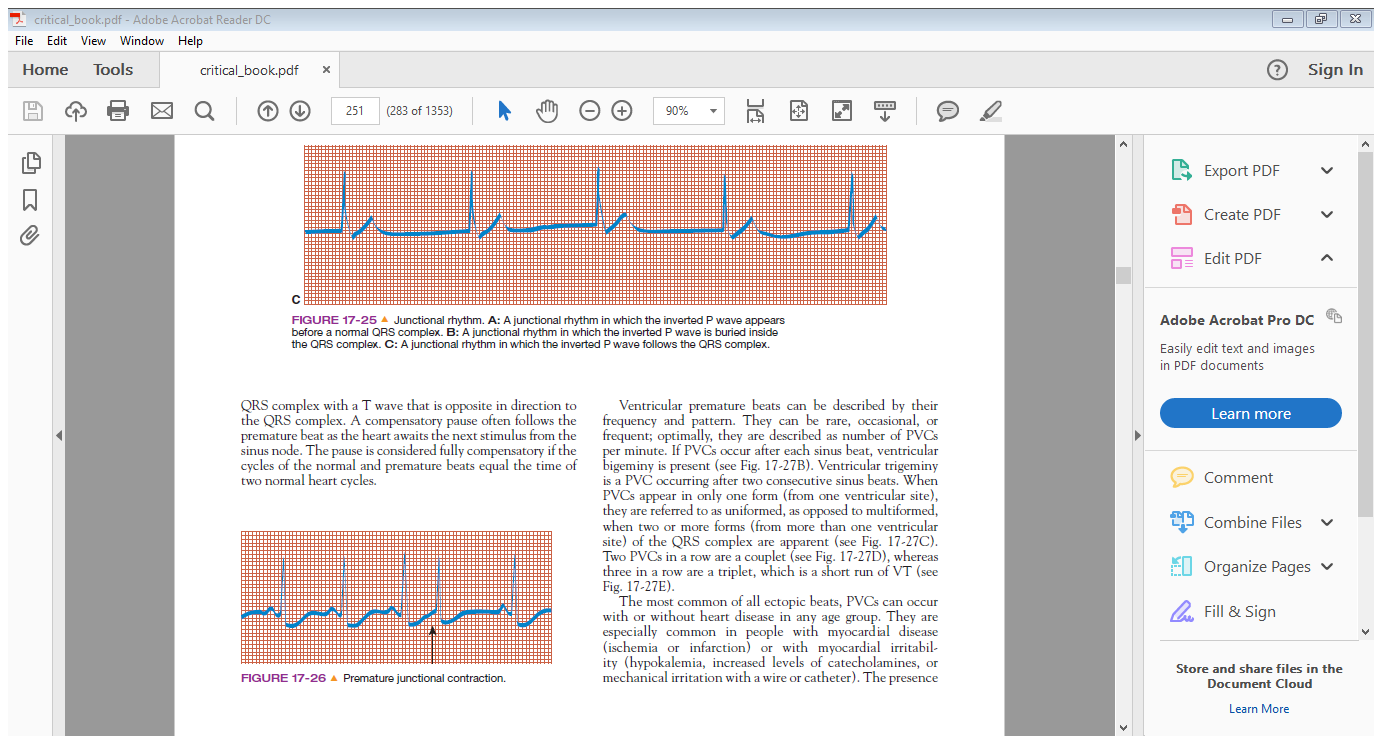 37
Premature Ventricular Contractions
Contraction originating in ectopic focus of the ventricles
Premature occurrence of a wide and distorted QRS complex
No P wave
Considered a precursor of V Tach/V Fib
QRS description:
Shape/pattern
Frequency
38
Premature Ventricular Contractions
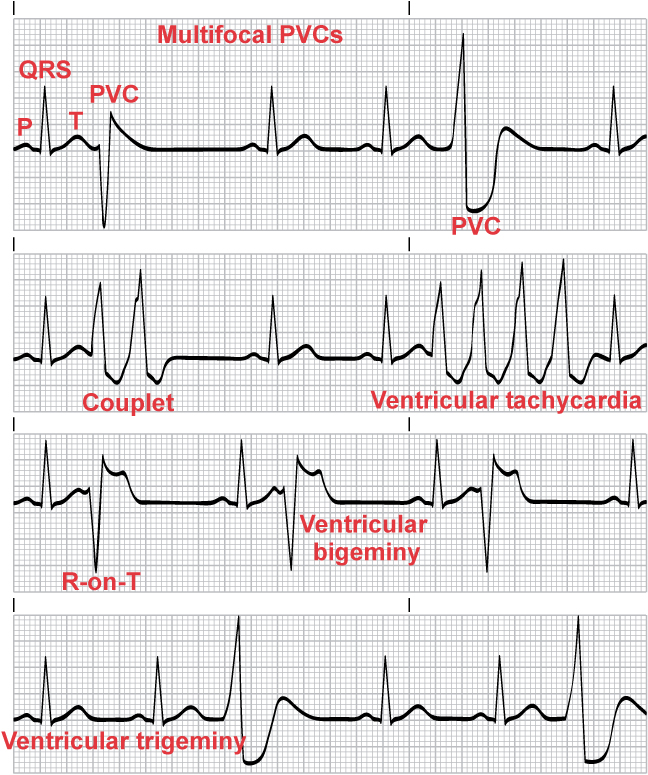 39
Premature Ventricular Contractions
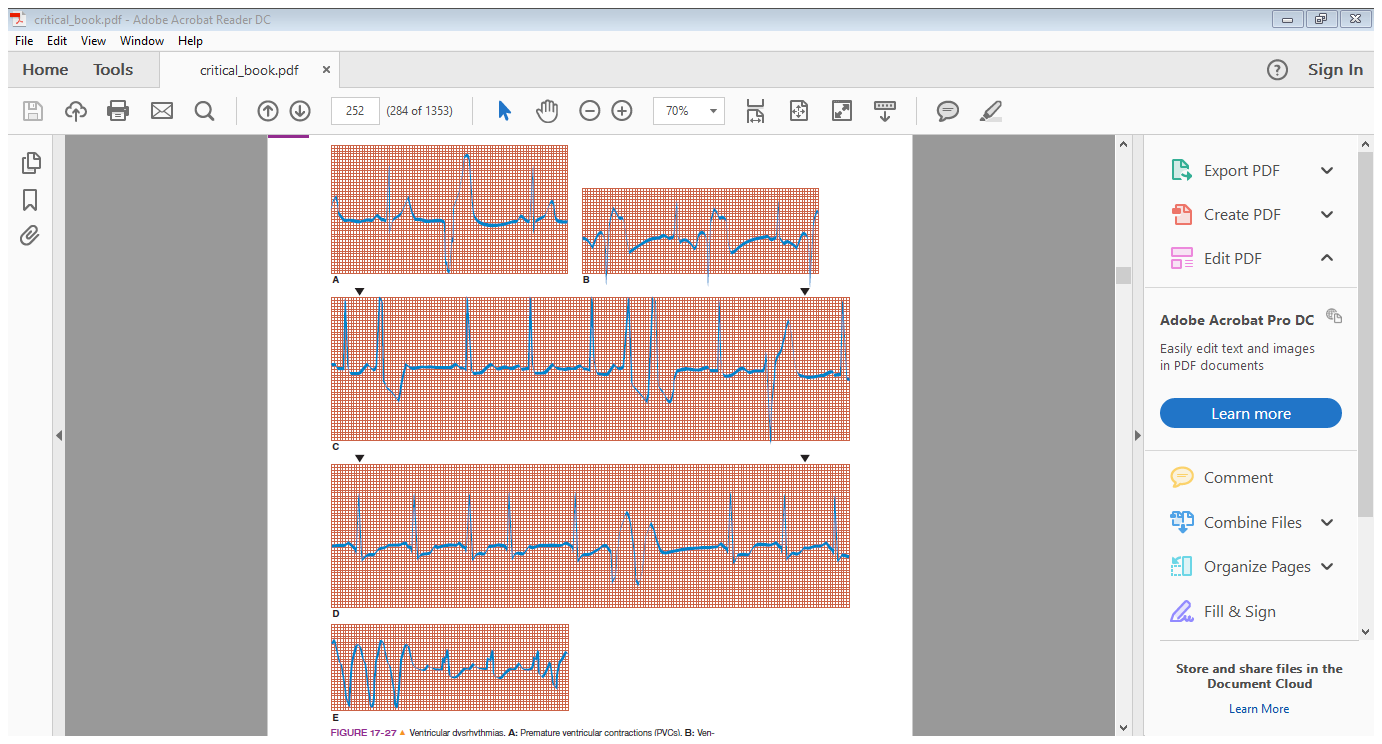 40
Premature Ventricular Contractions
Causes:
Ischemic heart disease
Irritation of the heart
Hypokalemia

Significance:
Usually requires no treatment
Report any R-on-T
41
Premature Ventricular Contractions
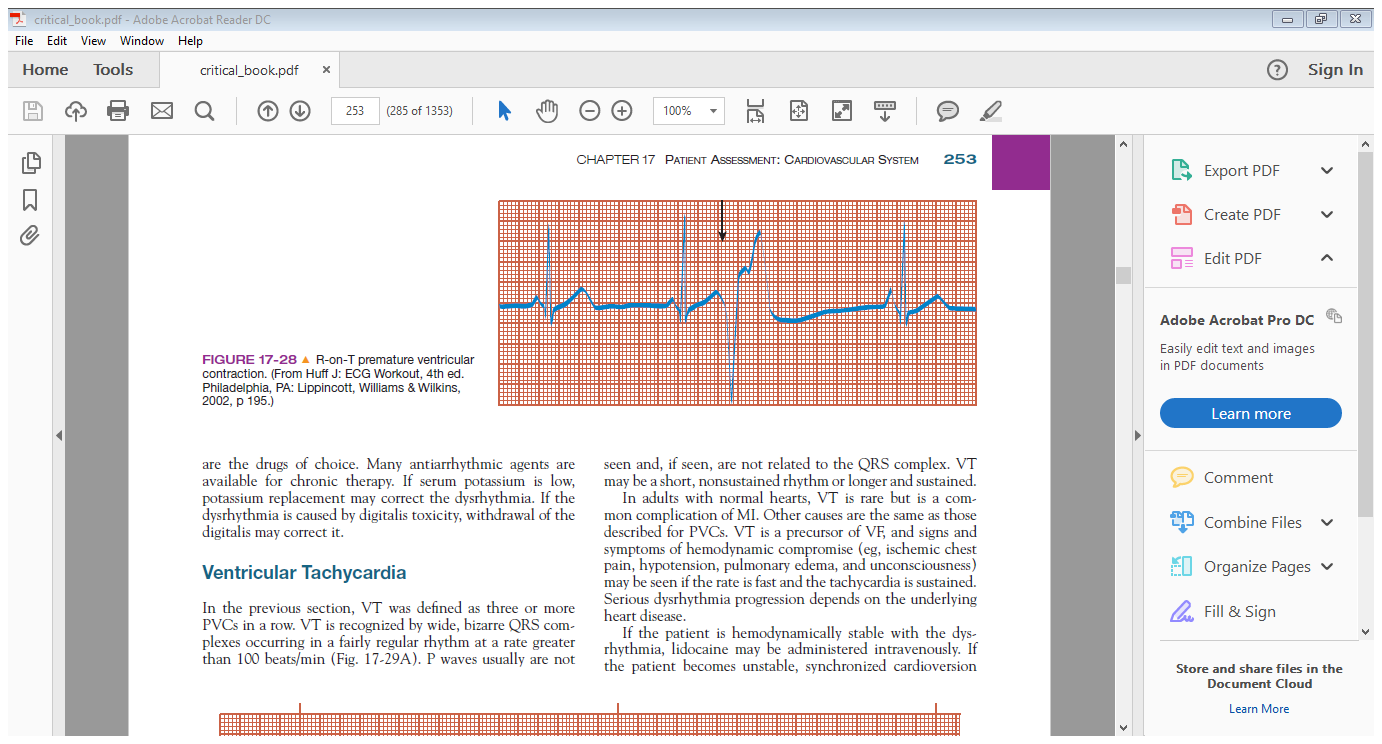 42
Ventricular Tachycardia
Run of three or more PVCs 
Ventricular rate > 100 bpm
Usually 150 to 250
Rhythm may be regular or irregular
Life-threatening because of decreased CO and the possibility of deterioration to ventricular fibrillation
No P wave
Precursor of V Fib
43
Ventricular Tachycardia
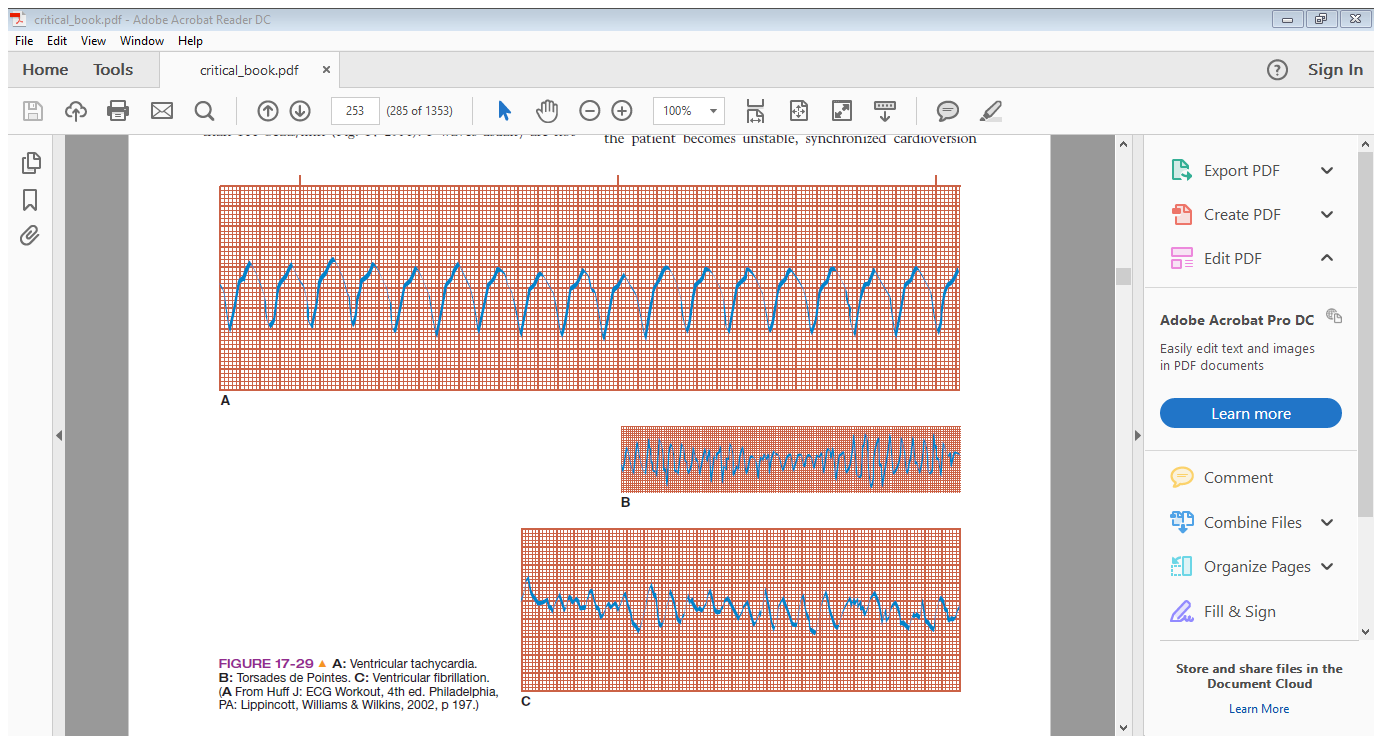 44
Ventricular Tachycardia
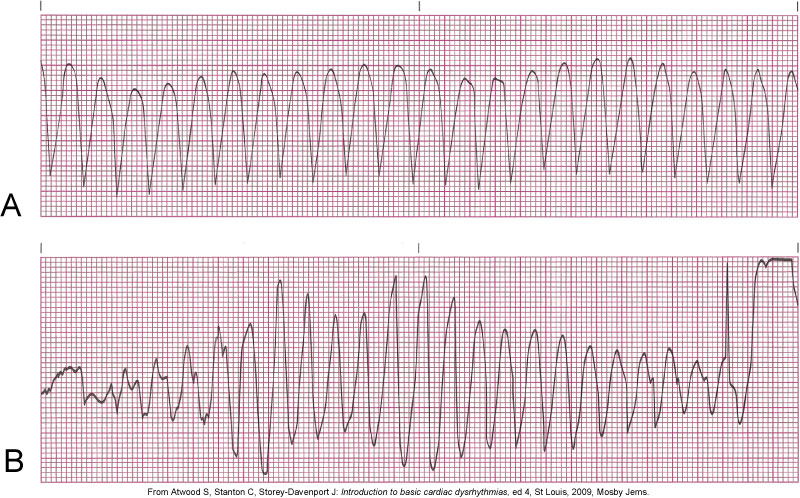 45
Ventricular Tachycardia
Causes:
Same as PVC’s
Un/stable…. Pulse/less
Tx:
Hemodynamically stable: lidocaine
Unstable: cardioversion
Start CPR and defib if pulseless
Implantable cardioverter-defibrillator (ICD)
46
Ventricular Fibrillation
Unresponsive, pulseless, and apneic state
If not treated rapidly, death will result
Heart unable to pump blood effectively
HR is not measurable
Rhythm is irregular and chaotic
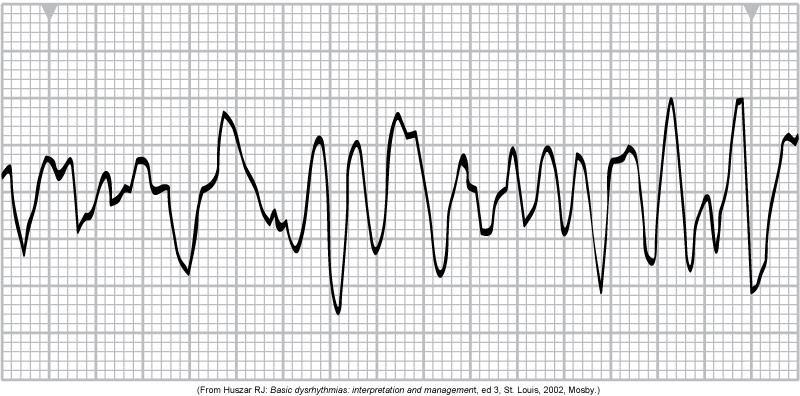 47
[Speaker Notes: VF is a lethal dysrhythmia.]
Ventricular Fibrillation
Causes:
Same as PVC’s
Prolonged QT interval

Tx: 
CPR
Defib
ICD
48
[Speaker Notes: VF is a lethal dysrhythmia.]
Accelerated Idioventricular Rhythm
Speeding up of ventricular pacemaker cells
They become the lead pacemaker
Causes:
CAD
Reperfusion after thrombolytics
Tx: 
Usually pt remains stable
Rarely develops into a V Tach
49
[Speaker Notes: VF is a lethal dysrhythmia.]
Atrioventricular (AV) Blocks
Sinus impulses are delayed or blocked by the AV

Block at:
AV node
Bundle of His
Branches
50
[Speaker Notes: VF is a lethal dysrhythmia.]
AV Blocks- First Degree
Not a complete block
Rather, a delay in conduction
“Lazy” AV node
P Wave:
Normal pattern
1 P for 1 QRS

PR interval prolonged > 0.2 sec (more than one large box)
51
[Speaker Notes: VF is a lethal dysrhythmia.]
AV Blocks- First Degree
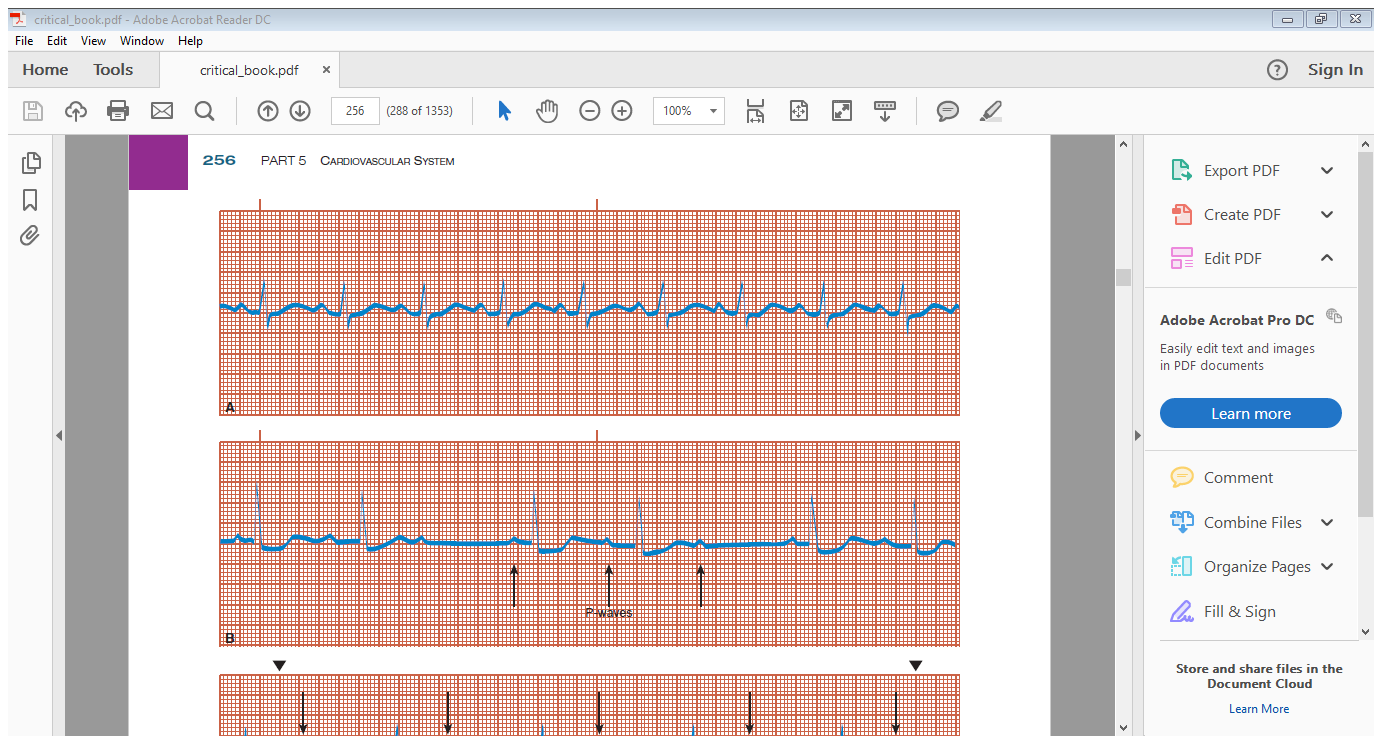 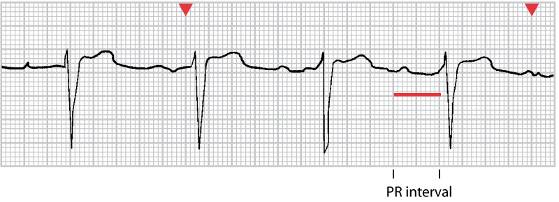 52
[Speaker Notes: VF is a lethal dysrhythmia.]
AV Blocks- First Degree
Causes
Meds: dig, B & Ca blockers
CAD
May develop into 2nd or 3rd degree block

No treatment
monitoring
53
[Speaker Notes: VF is a lethal dysrhythmia.]
AV Blocks- Second DegreeMobitz Type I (Wenckebach)
Progressive delay until conduction is blocked
Repeatable cycle

P wave:
Normal pattern
1 P to 0 QRS preceded by a series of 1 P to 1 QRS

PR interval progressively longer till block
Atrial rate is different from ventricular
54
[Speaker Notes: VF is a lethal dysrhythmia.]
AV Blocks- Second DegreeMobitz Type I (Wenckebach)
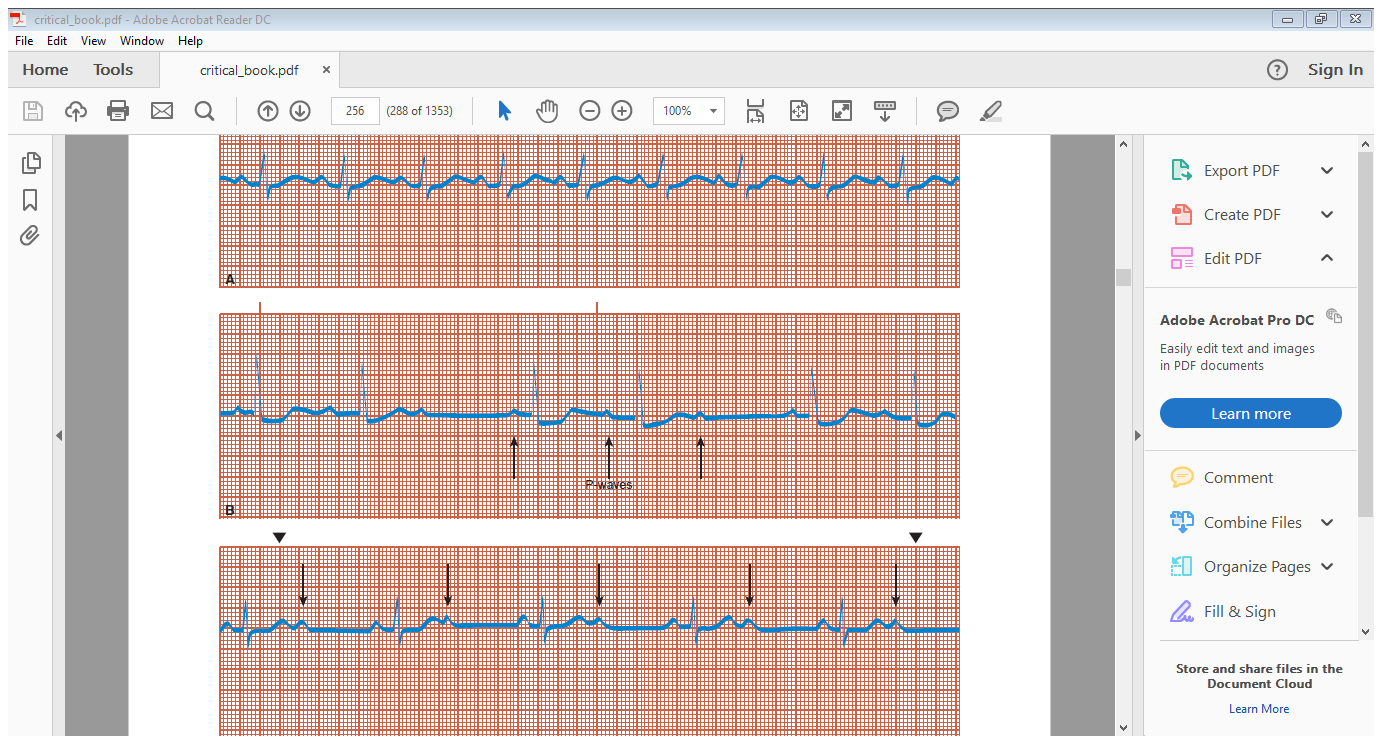 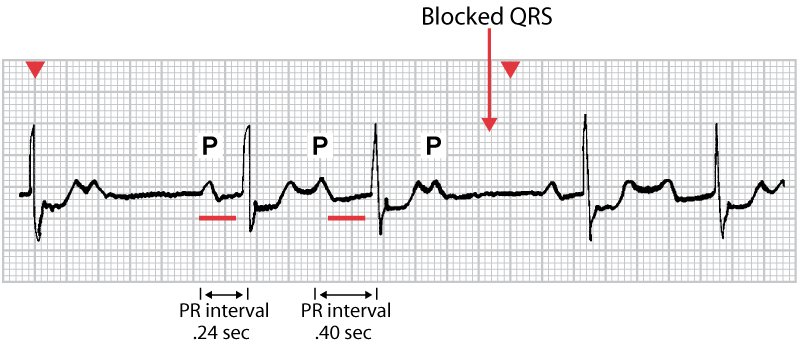 55
[Speaker Notes: VF is a lethal dysrhythmia.]
AV Blocks- Second DegreeMobitz Type I (Wenckebach)
Causes
Meds: dig
Inferior wall MI
Rarely symptomatic

Tx
Monitoring
Treat the cause
56
AV Blocks- Second DegreeMobitz Type II
Intermittent block in the AV node

P wave:
Normal pattern
Variant P to QRS ratio

PR interval fixed when the AV conduction takes place

Often a permanent problem
57
[Speaker Notes: VF is a lethal dysrhythmia.]
AV Blocks- Second DegreeMobitz Type II
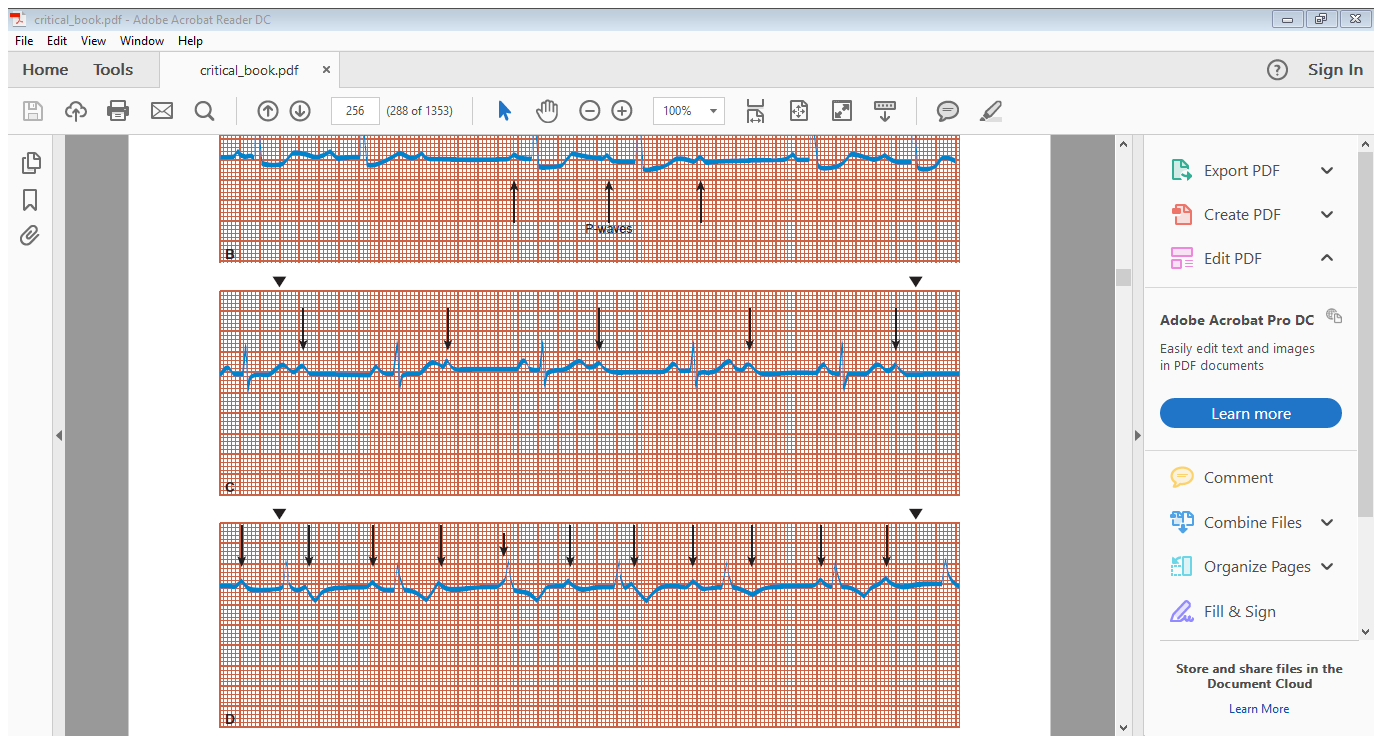 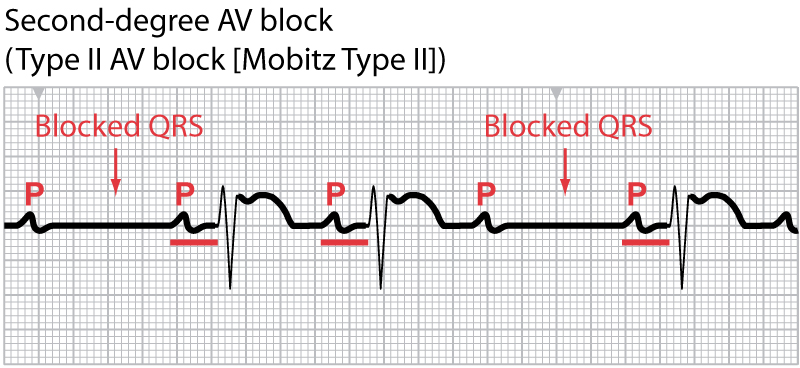 58
[Speaker Notes: VF is a lethal dysrhythmia.]
AV Blocks- Second DegreeMobitz Type II
Causes
Fibrotic disease
Anterior wall MI
3rd degree block is likely

Tx
Monitoring
Atropine
Pacing
59
AV Blocks- Third Degree
AKA complete AV Block
No SA node impulses transmitted to the ventricles
Ventricular pacemaker at the junction or ventricles
No relationship between the P waves and QRS complexes
Both PP and RR intervals are regular
QRS:
Narrow: junctional pace
Wide: ventricular pace
60
[Speaker Notes: VF is a lethal dysrhythmia.]
AV Blocks- Third Degree
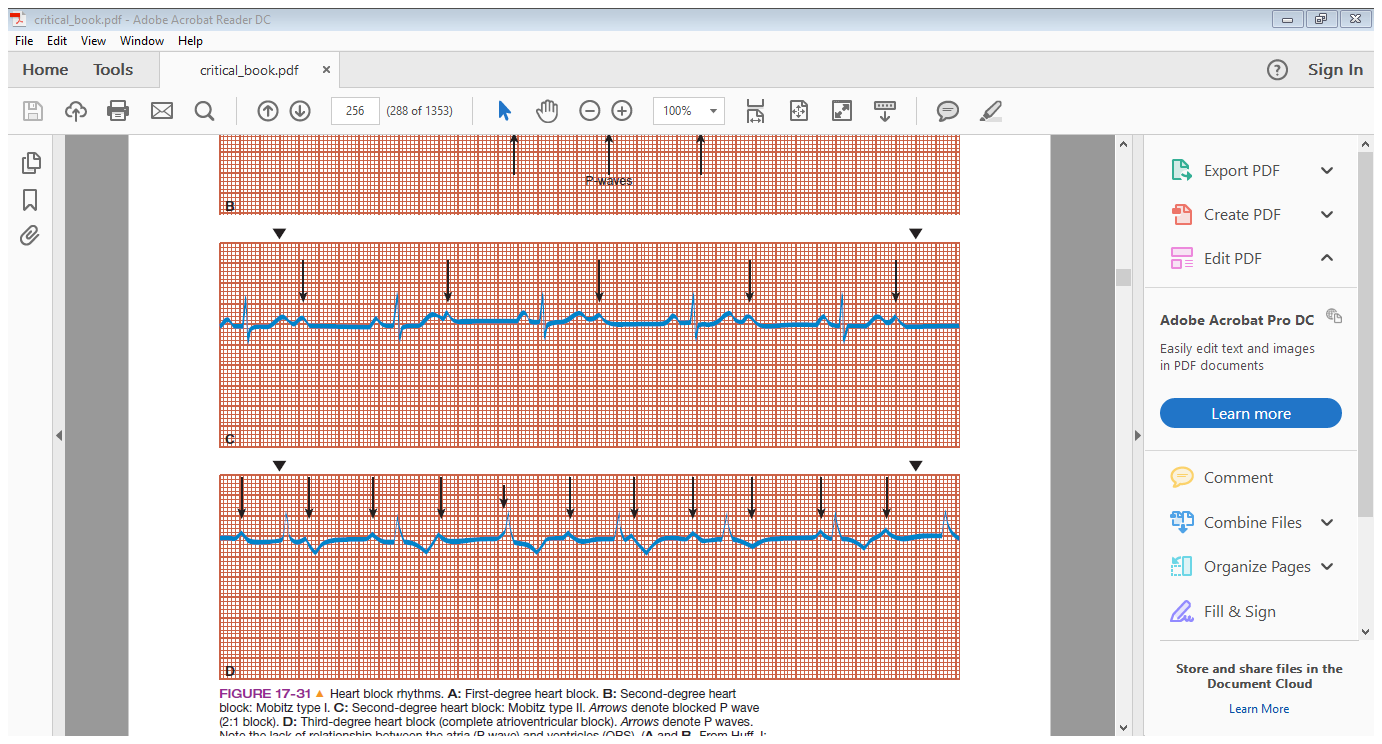 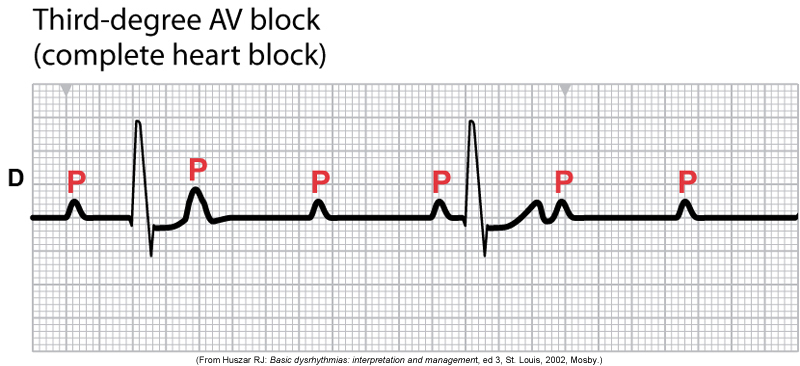 61
[Speaker Notes: VF is a lethal dysrhythmia.]
AV Blocks- Third Degree
Causes
Same as other AV blocks
Pt shows S/Sx of low CO and/or bradycardia
Asymptomatic if normal CO
Tx
Monitoring
Permanent pacing
62
Electrolytes Effects
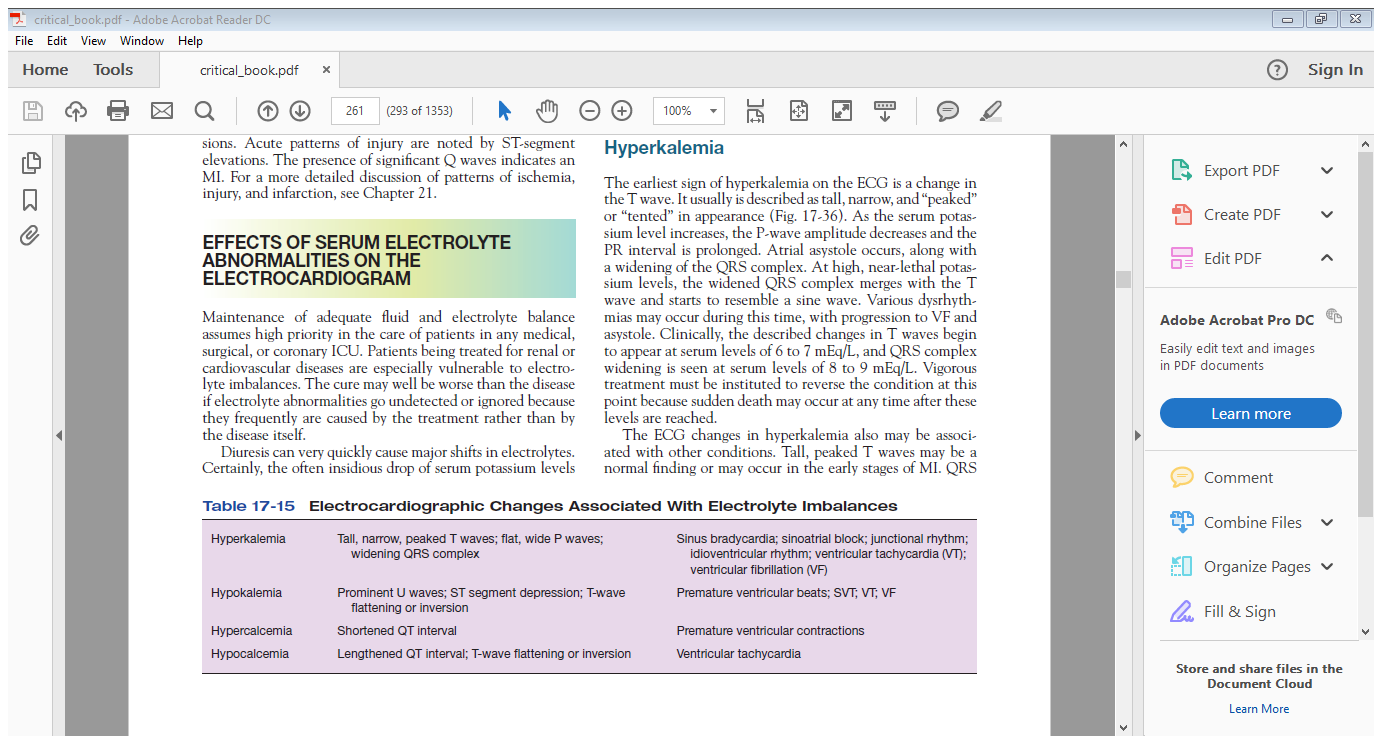 63
[Speaker Notes: VF is a lethal dysrhythmia.]
Hyperkalemia
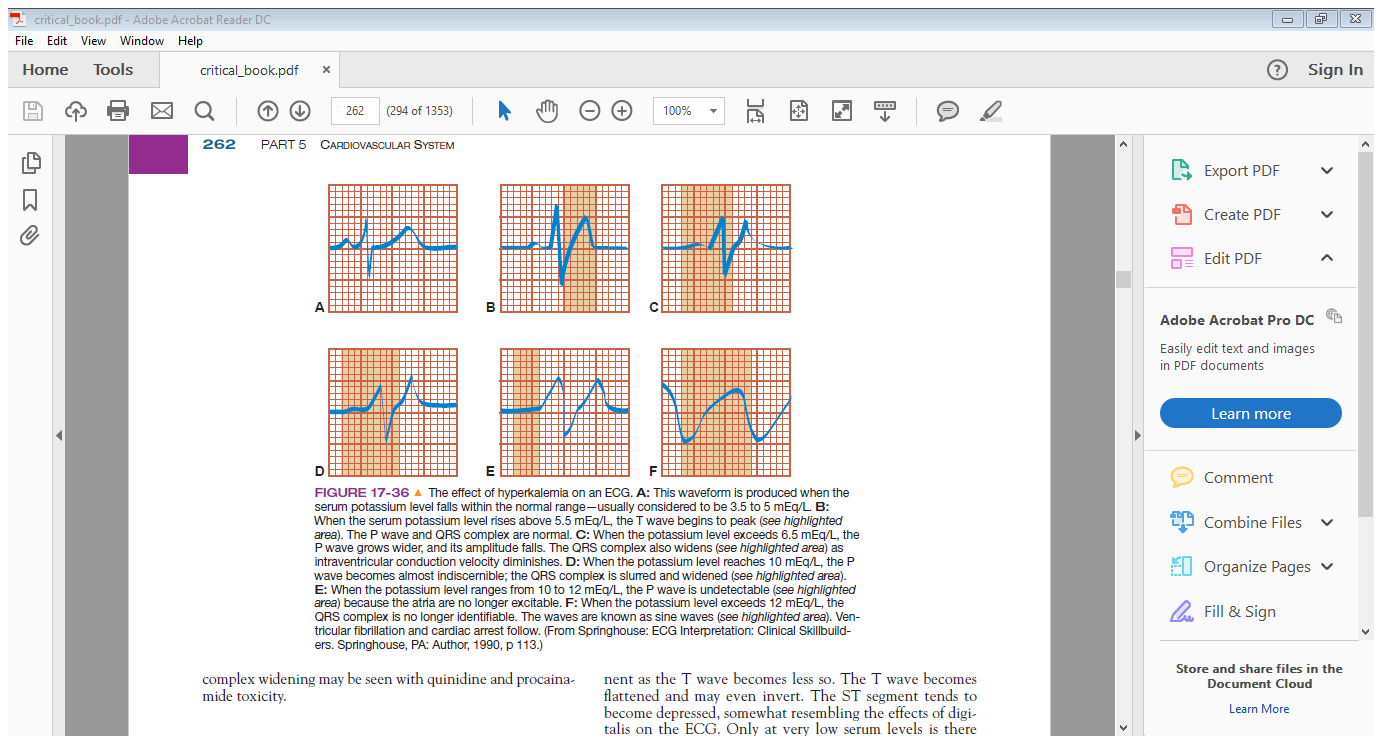 64
[Speaker Notes: VF is a lethal dysrhythmia.]
Hypokalemia
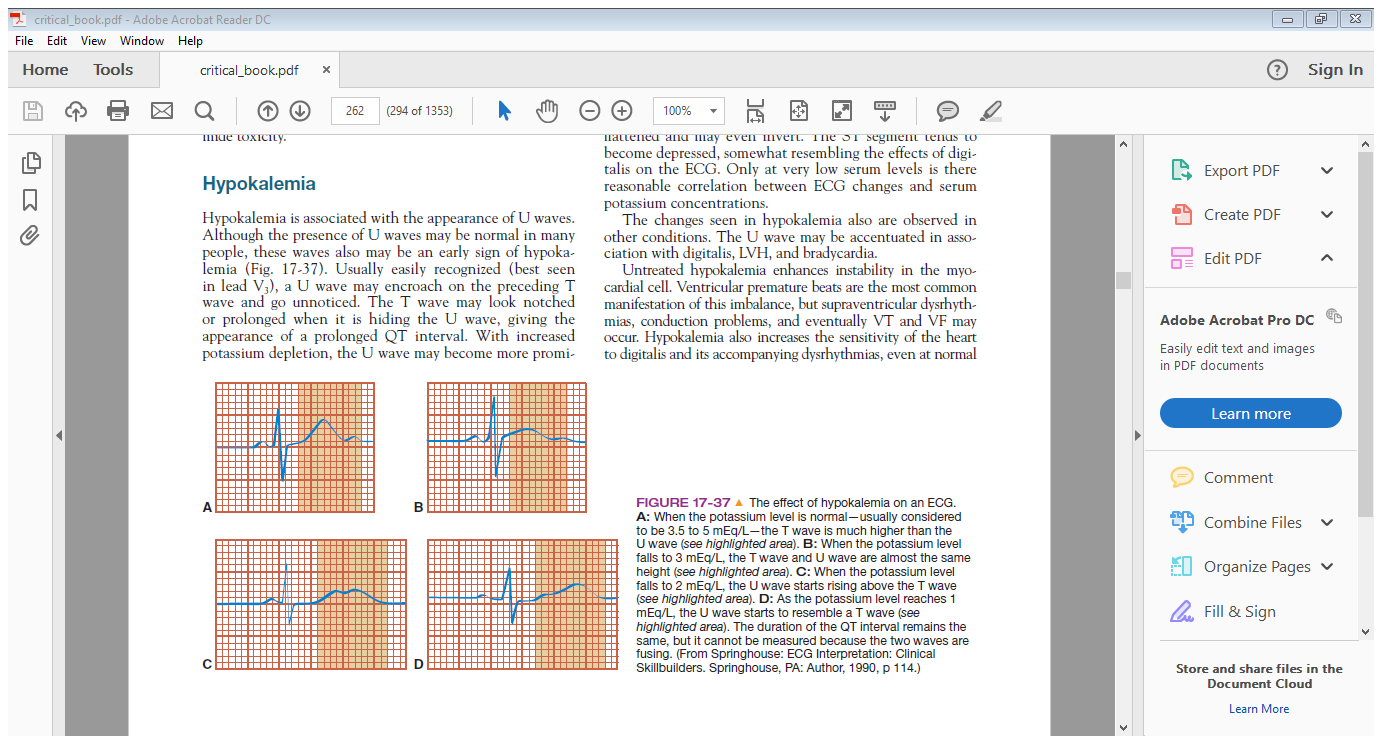 65
[Speaker Notes: VF is a lethal dysrhythmia.]
Hypo- & Hypercalcemia
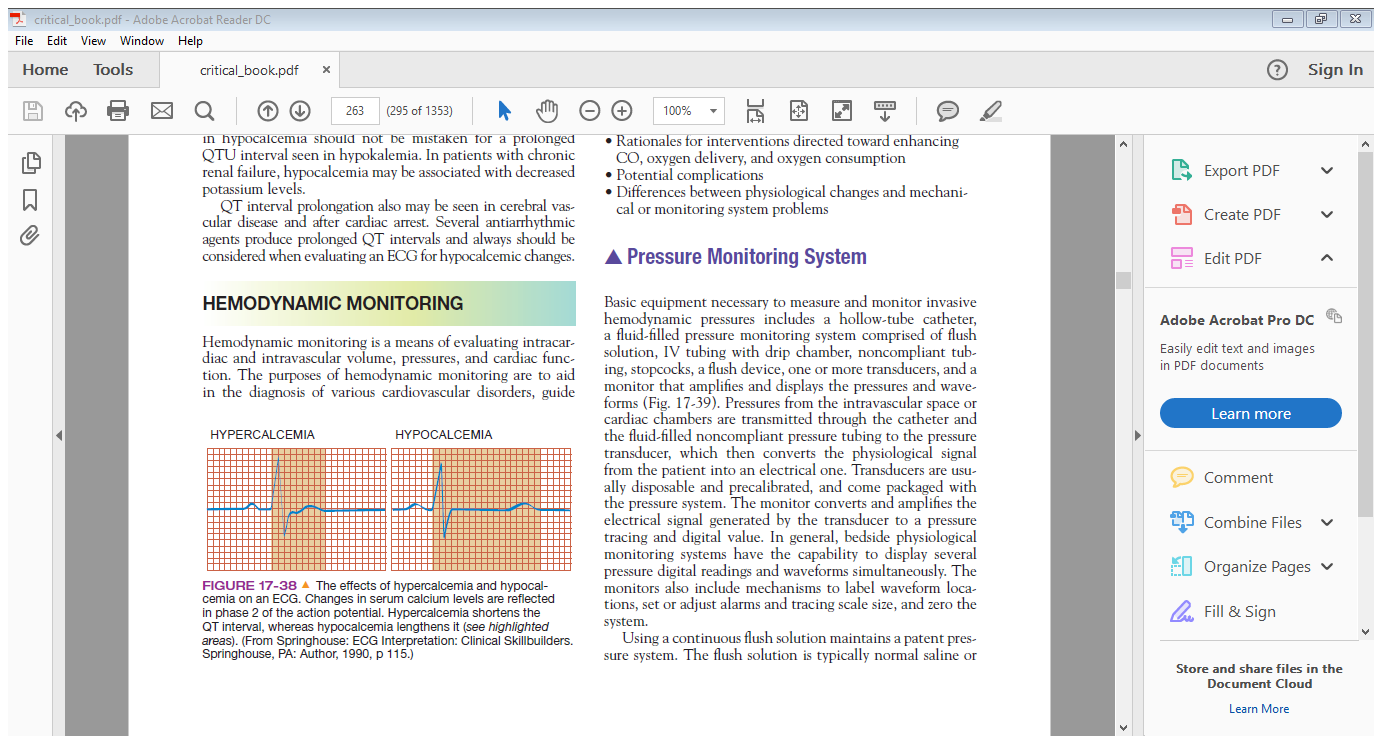 66
[Speaker Notes: VF is a lethal dysrhythmia.]
Changes Associated With Ischemia
67
Changes Associated With Infarction
68
Questions?
69